Research at the 
John D. Odegard School of Aerospace Sciences
David J. Delene, PhD
Aerospace Research Fellow
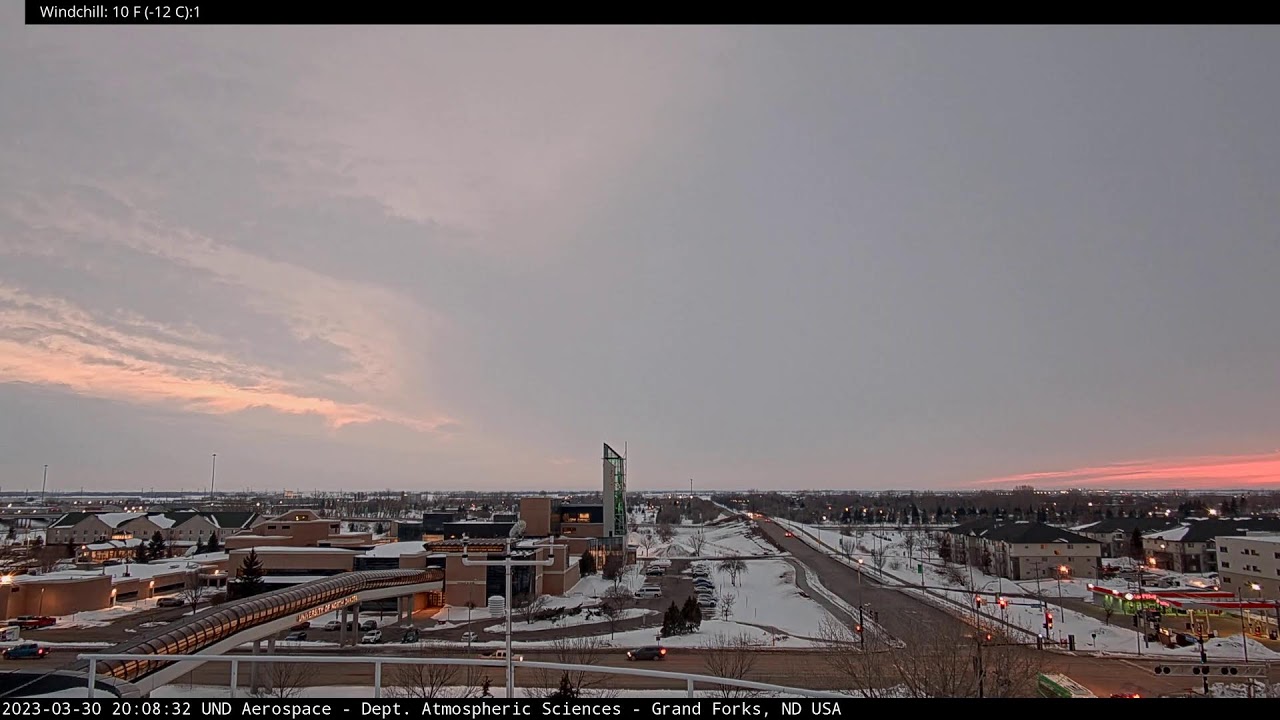 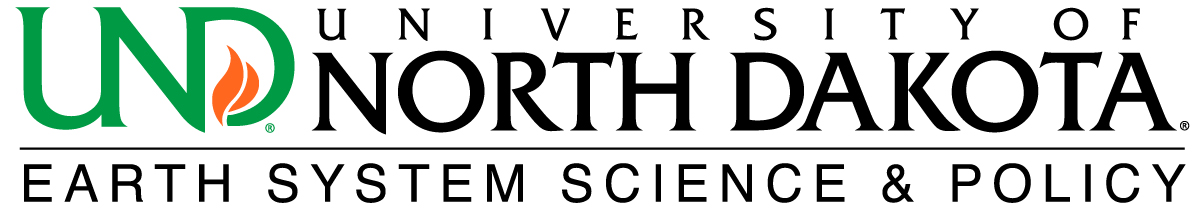 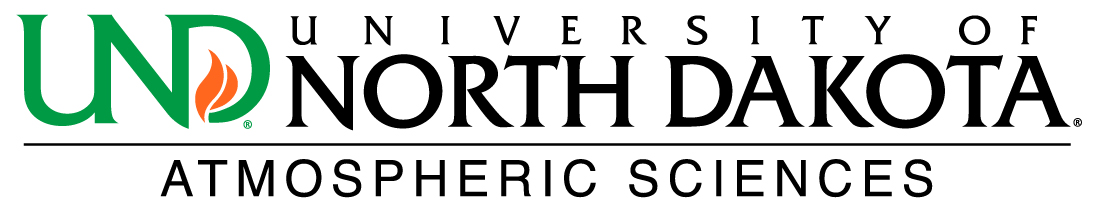 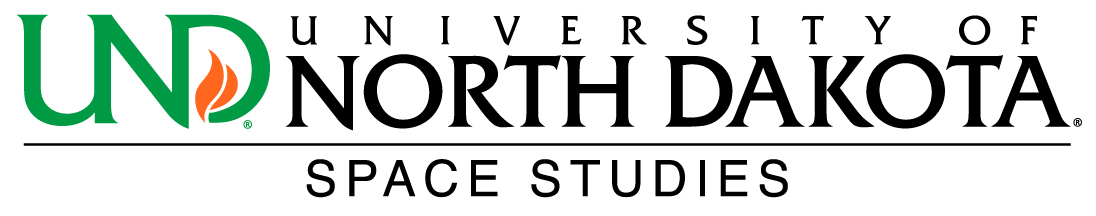 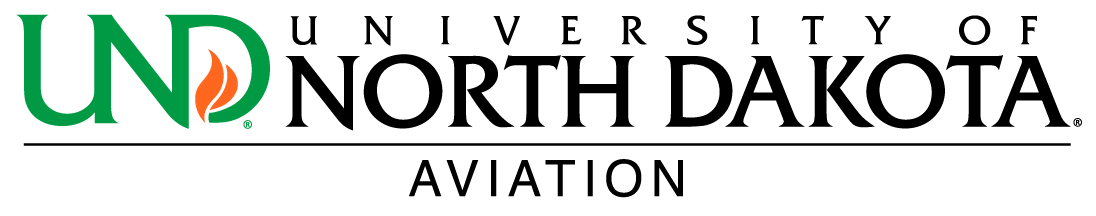 College Research Focus Areas
Operations 
Aircraft, Airport, UAS, Space Environment
Newer Focus – Stratosphere, Rockets
Observations (Atmosphere, Space, Earth)
Aircraft, UAS, Satellite, Balloons, Surface, Telescope
Partnerships
Government (NASA, FAA, DOD)
Foundation
Private Companies
Colleges
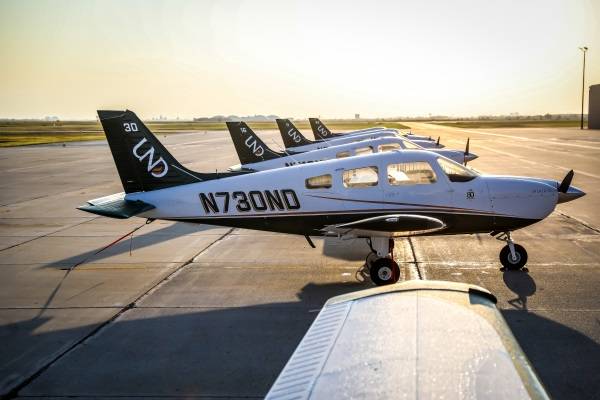 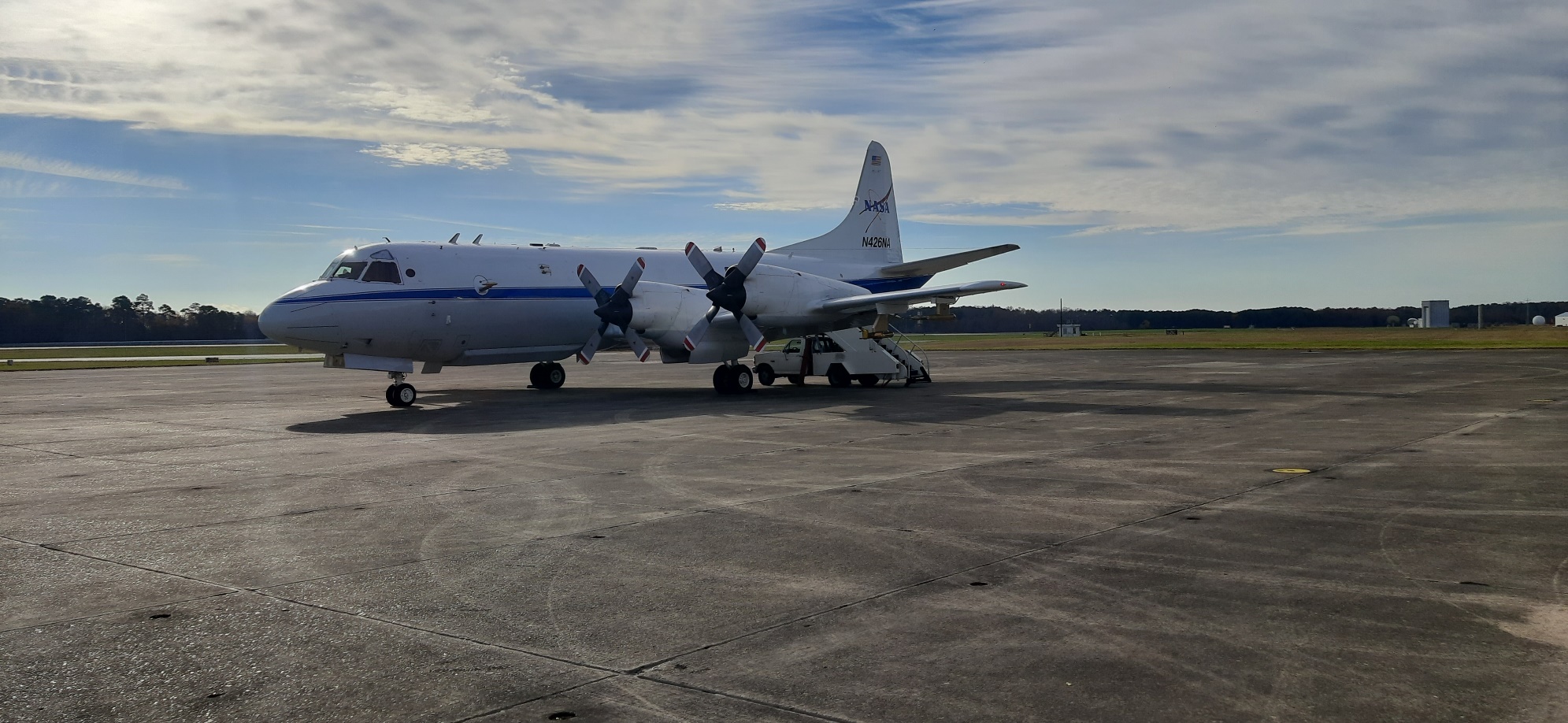 Research Facilities
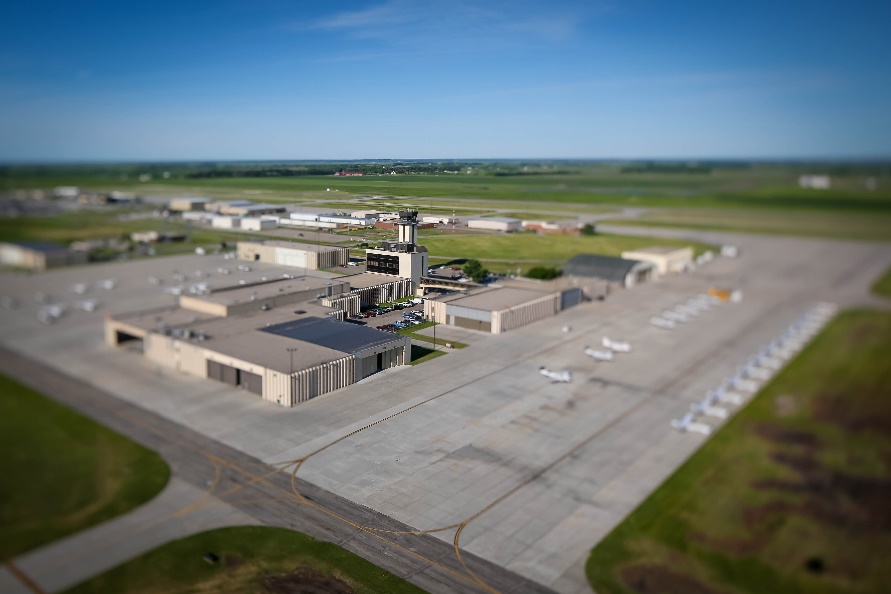 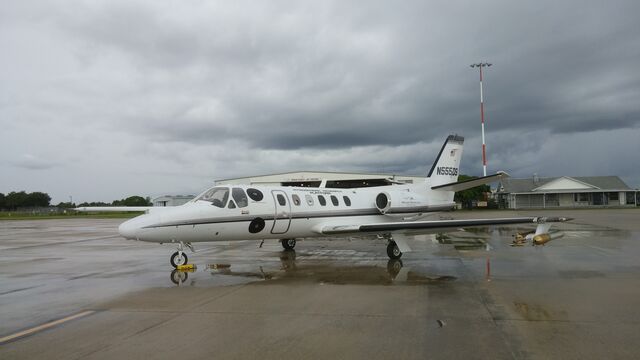 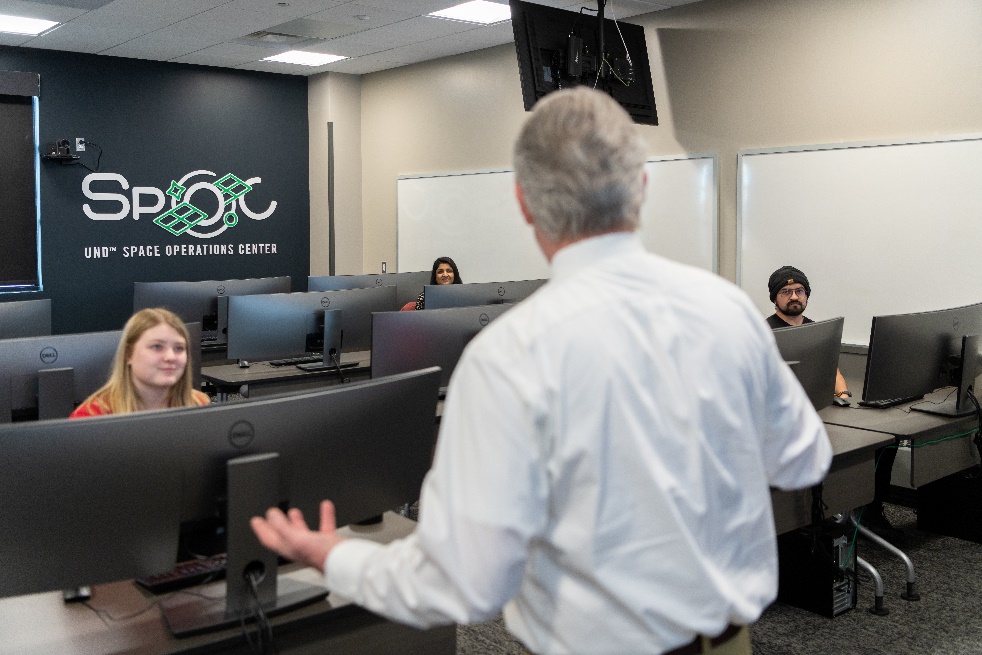 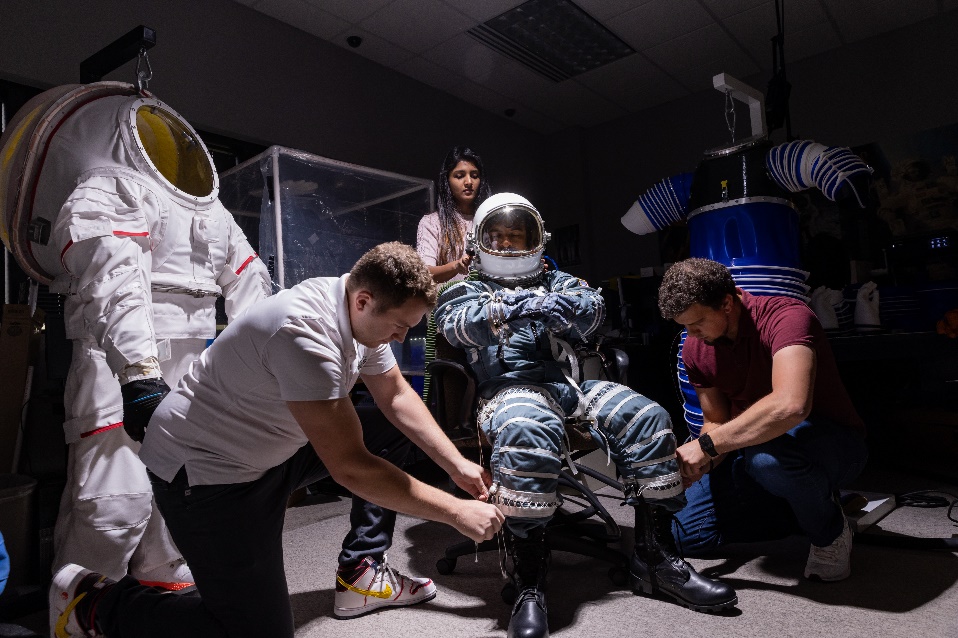 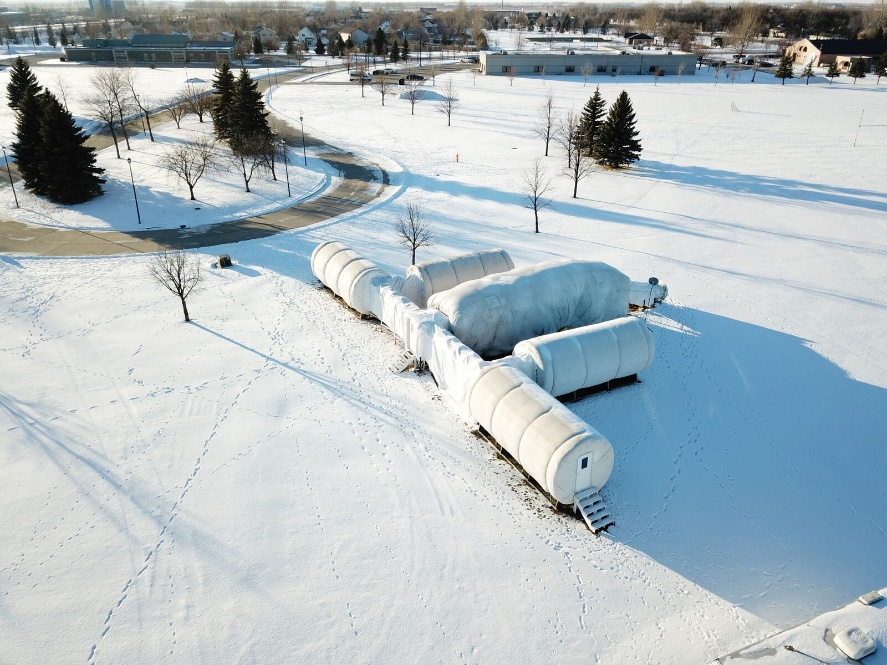 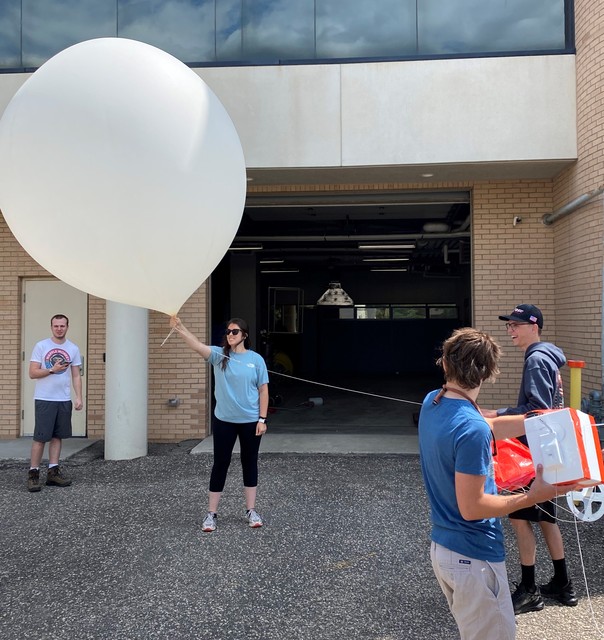 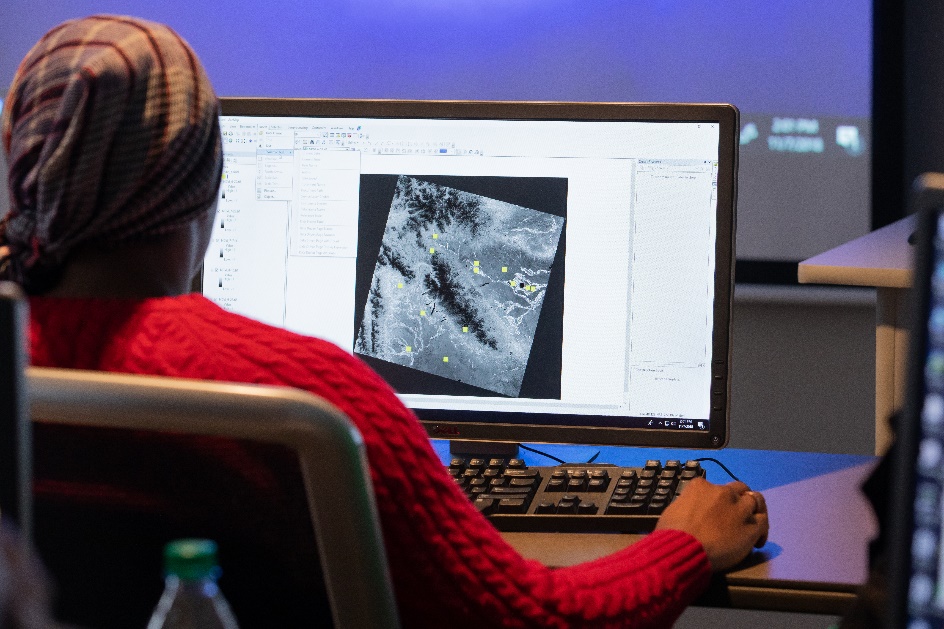 Research projects should focus on the problem to address, background and experience of personnel, and lastly facilities.
College Research Proposal Support
Proposal Budget Preparation and Support
Laurie Baumgartner and Amber Holien
Computer System Design/Support
Neil Nowatzki and John Wold
College Seed Funding
Annual Proposal Calls
Vetting Proposal Ideas
David Delene, Research Fellow
Aerospace Research Council
FAST (Future Aerospace Strategic Thinking) Presentations
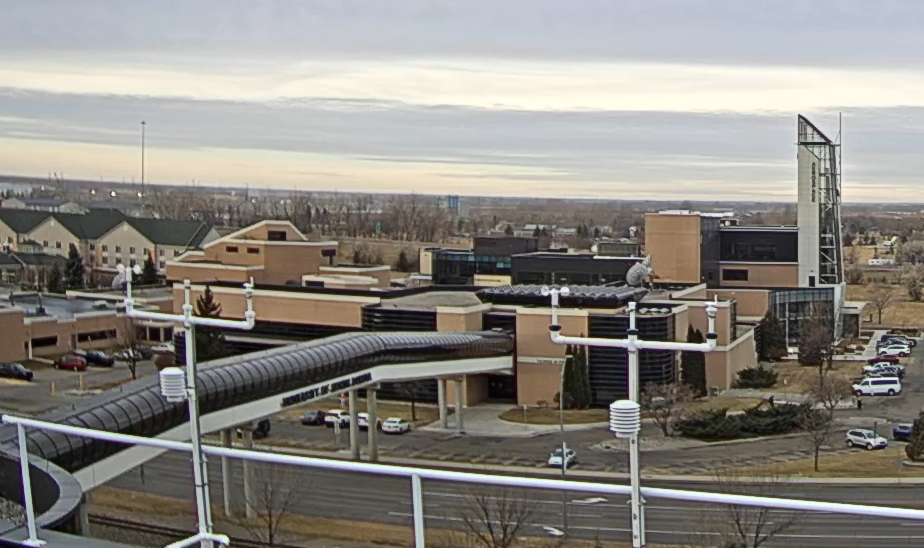